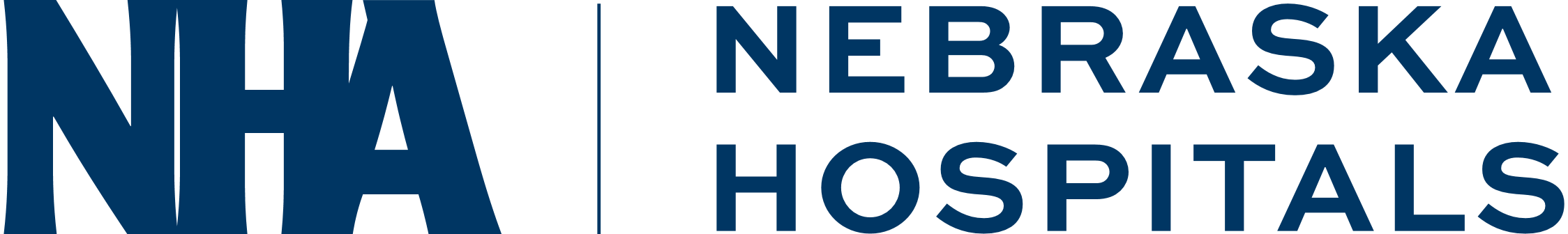 Quality Residency
Capstone Project
nebraskahospitals.org
Kamrie Peterson MSN, MBA, RN
Kim Yungdahl BSN, RN, 
November 2, 2023,
Annie Jeffrey Memorial County Health Center
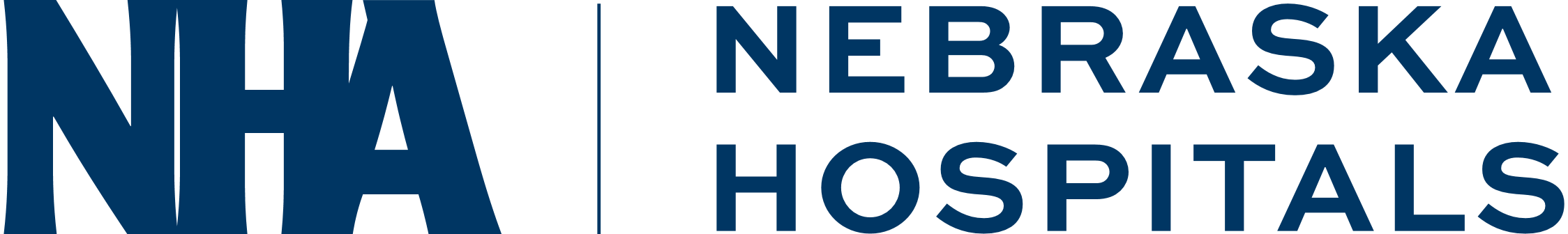 Introduction
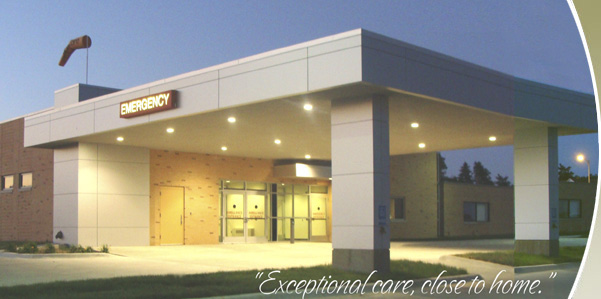 16 bed Critical Access Hospital
Only hospital in Polk County
Services include: 
Emergency Department
Outpatient  
Inpatient 
Obstetrics  
Surgery
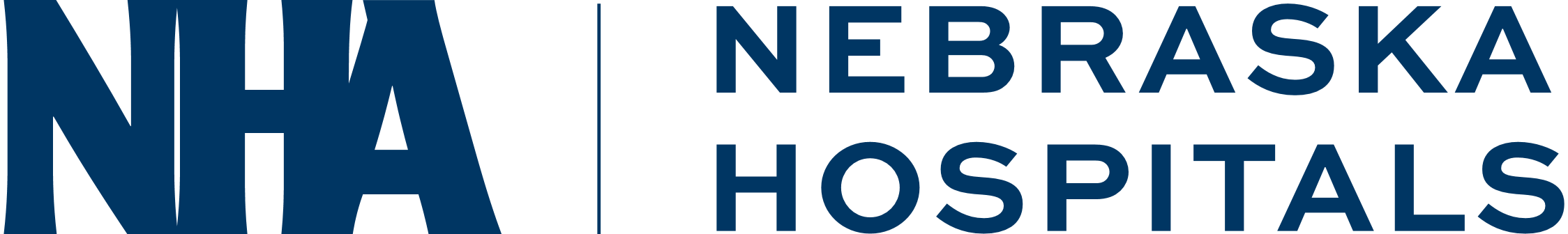 Introduction
Identifying Opportunities for Improvement
EMR Transition August 2022
Centriq to Thrive
Emergency Department patients were not being discharged with condition specific education
Goal: to prevent an increase in repeat Emergency Department patients 

Building our Team
Kim – QI resident participant, surgery supervisor transitioned to Director of Nursing
Kamrie – QI resident participant, QA/QI Nurse
Lori- Director of Nursing for majority of the project
Chris- Clinical IT
Robin- Chart review
Front Line Staff
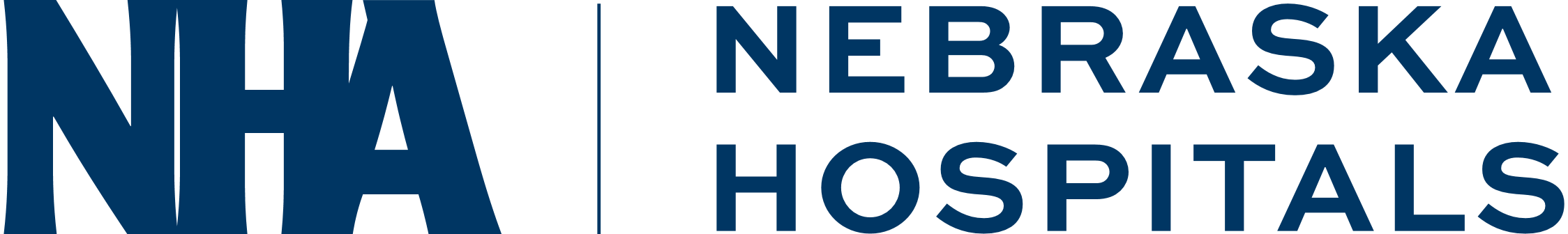 AIM Statement
By August 31, 2023 95% of all Emergency Department patients will receive condition specific education upon discharge.
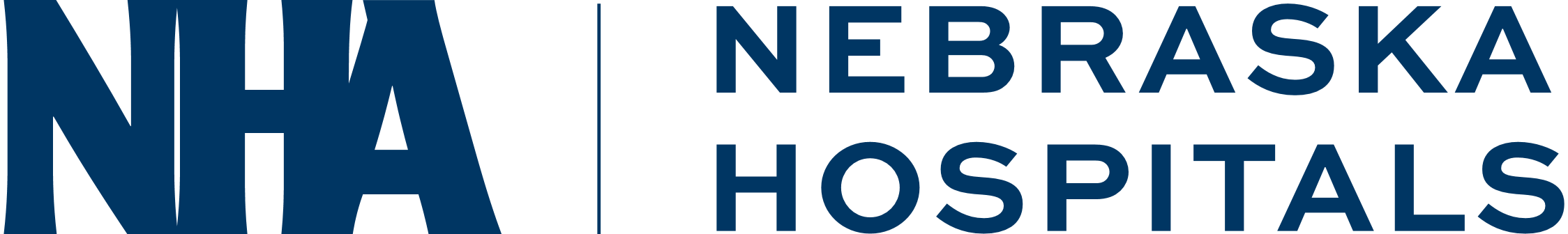 Measuring Success
Monthly audit of all ED patient charts- Completed by Robin
Review of patient education tab and scanned documents
Raw data was collected on paper each month and shared with Kamrie and Kim
Percentages were calculated and reviewed monthly
Data was tracked in a shared spreadsheet. 
Numerator: Number of ED charts with condition specific education
Denominator: Total Number of ED visits that discharged home

AJMCHC Top ICD10 Diagnoses 
RO789: Chest pain
K0889: Other specified disorders of teeth and supporting structures
R1013: Epigastric pain
S63502A: Unspecific sprain of left wrist
B349: Viral Infection
I213: ST elevation (STEMI)
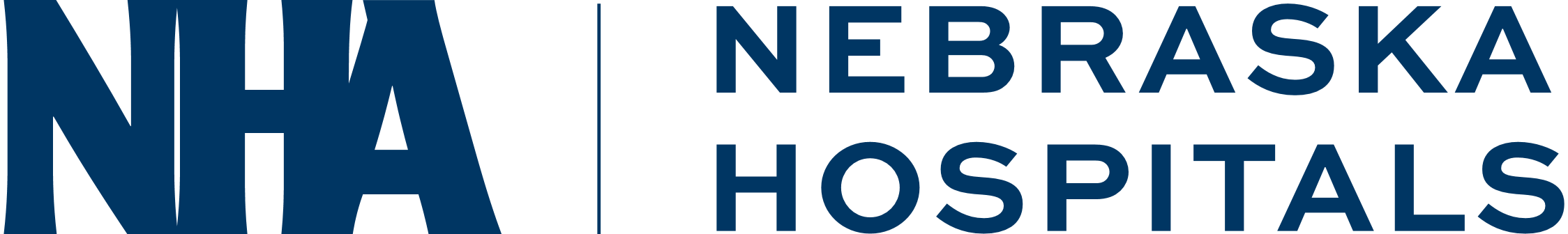 Selecting Changes
Brainstorm change options with team
Observed current workflow options
Created most effective workflow
Discussed at QA
Discussed at nurses meeting
How to handle thrive updates
Working through changing thrive education options
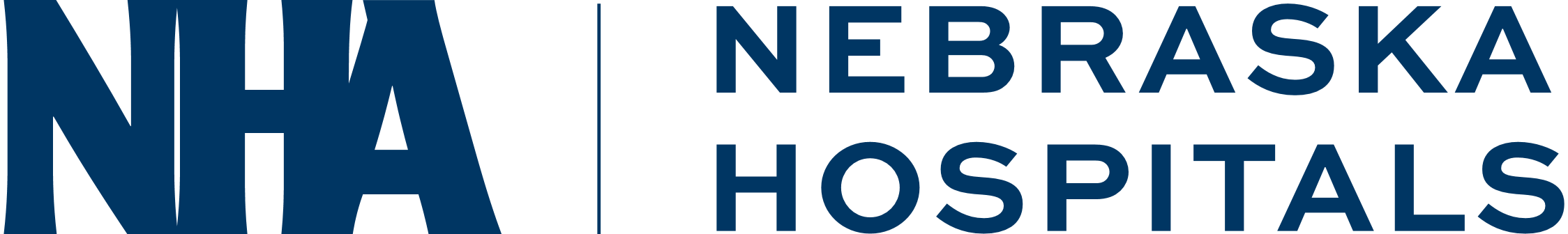 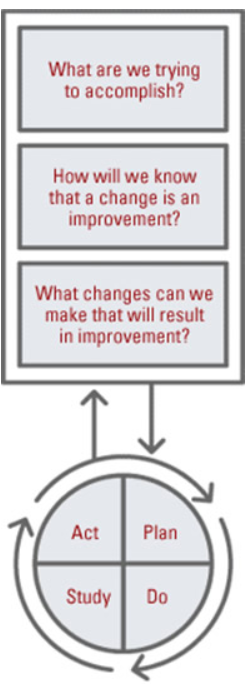 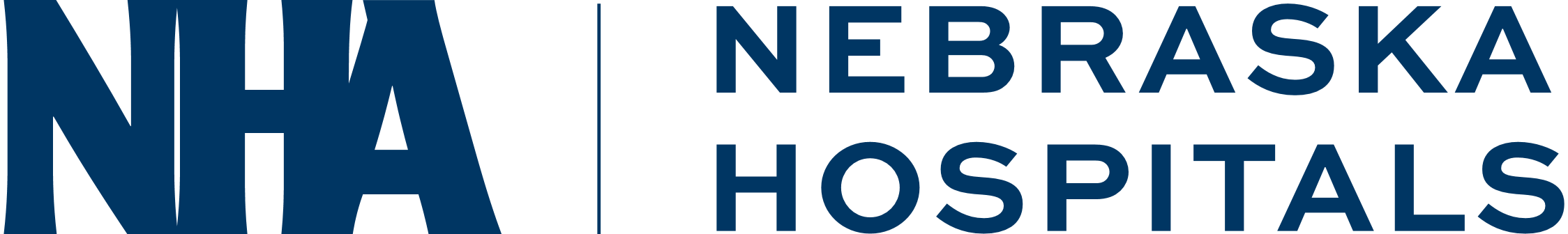 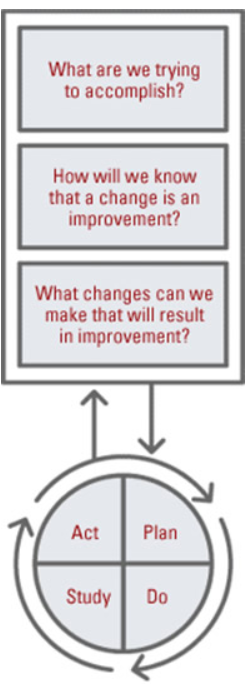 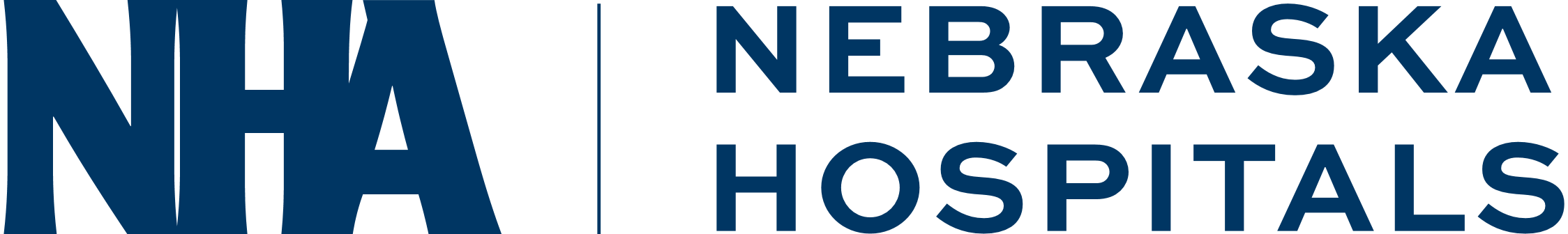 Data and Trends
Discussion began with Nurses in January and February
Began observations in February
Thrive update in April and July
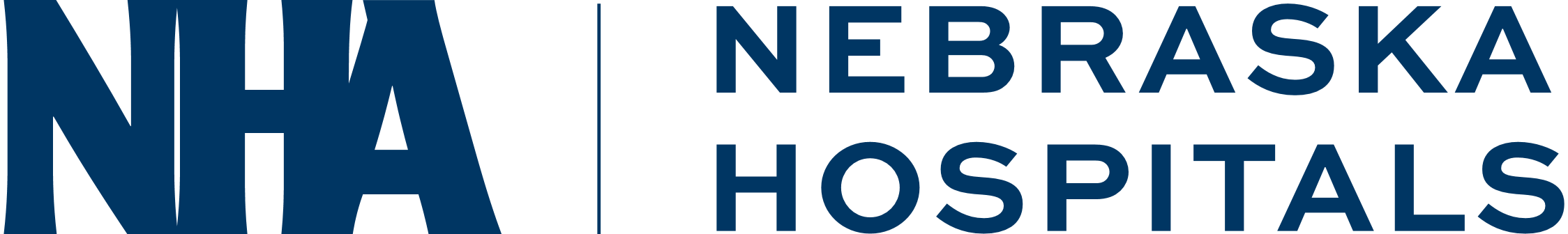 Return on Investment (ROI)
Expenses
No additional expenses were needed for this project
Savings
Decreased ED readmissions
Decreased provider burnout
Total Savings/Revenue – Total Costs/Expenses = Total ROI
Positive ROI = Dollars Earned ~~ Negative ROI = Dollars Lost
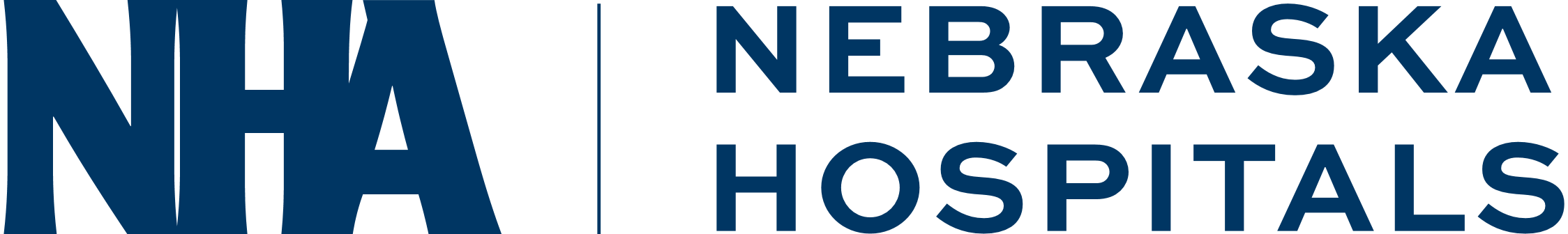 Spreading / Sustaining / Maintaining / Replicating
Monthly chart audits will continue
Condition specific education will remain a QI indicator for the ED department throughout 2024. 

Unintended Win
This quality improvement project was not meant to be replicated in other areas of the hospital. However, it did generate thoughts and conversations about other nursing processes that could use some help.
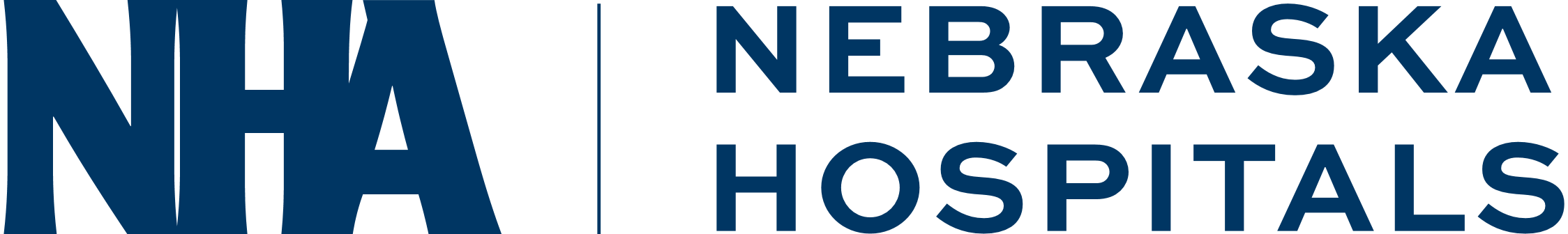 THANK YOU/Questions
Kamrie Peterson and Kim Yungdahl
Annie Jeffrey Hospital 
402-747-2031
nebraskahospitals.org